人教版物理八年级上册第五章第四节
眼睛和眼镜
教学目标
1.知识与技能
（1）了解照相机的原理，知道眼睛看见物体的过程。
（2）了解近视眼的成因，知道眼镜是怎样矫正视力的。
教学目标
2.过程与方法
（1）动手自制照相机，认识照相机的原理。
（2）通过照相机与眼睛的结构对比，了解眼睛看见物体的原理。
教学目标
3.情感、态度与价值观 
（1）能自觉保护视力，注意用眼卫生。
（2）初步建立将科学技术应用于实际的意识。
教学重点
眼睛成像原理
教学难点
认识近视眼。
照相机能帮我们留下美好的瞬间
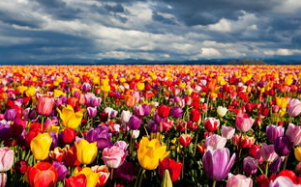 十九大政治局常委与中外记者见面
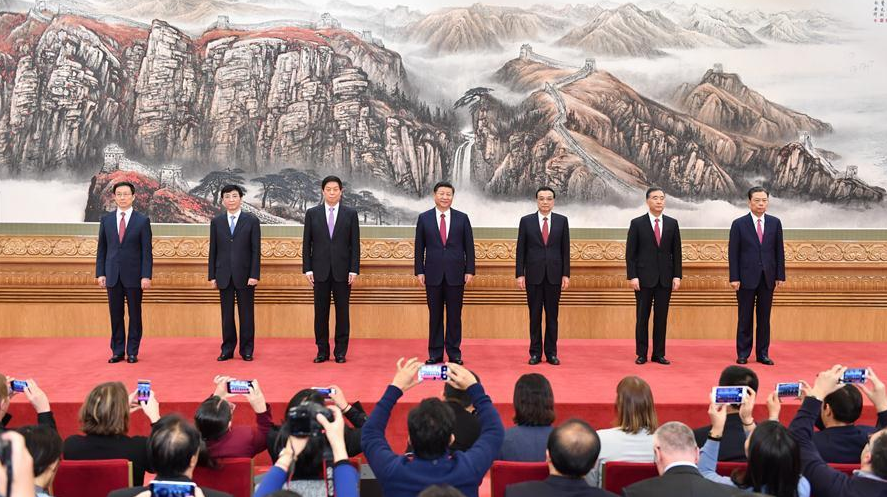 照相机是利用物距大于二倍焦距时，凸透镜成倒立缩小的实像来拍摄相片的。可以把瞬间情景留为永恒的记忆。
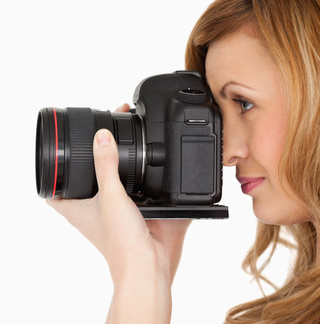 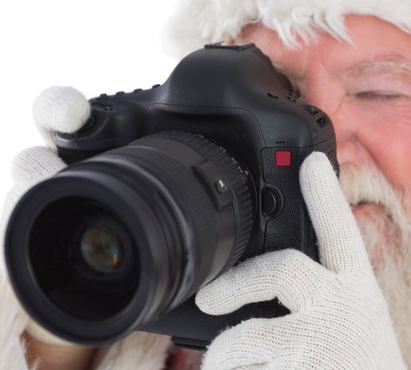 一、眼睛
眼睛是人体的活的照相机。帮助我们观察世界，把美好的瞬间情景留为美好的记忆。
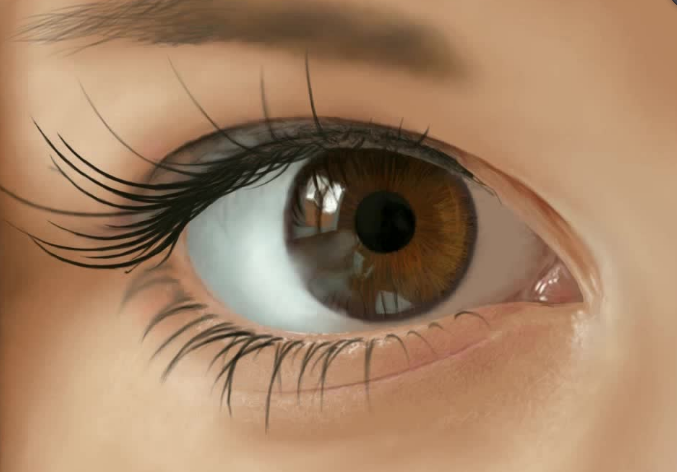 一、眼睛
眼球好像一架照相机。它的结构如图所示。晶状体和角膜相当于一个凸透镜，把来自物体的光会聚在视网膜上，形成物体的像。
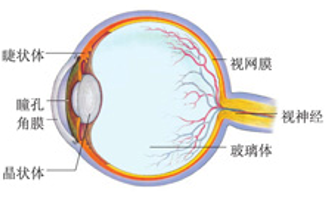 视网膜上的感光细胞受到光的刺激产生信号，视神经把这个信号传输给大脑，我们就看到了物体。
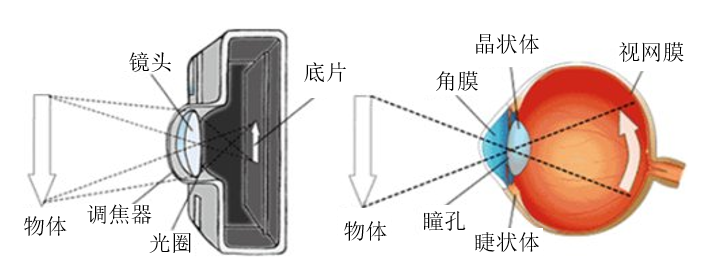 眼睛通过睫状体来改变晶状体的形状：当睫状体放松时，晶状体比较薄，远处的物体射出的光刚好会聚在视网膜上，眼睛可以看清远处的物体。
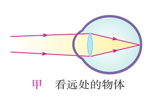 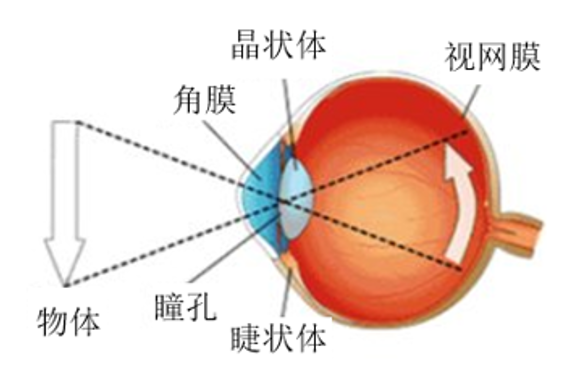 眼睛通过睫状体来改变晶状体的形状：当睫状体收缩时，晶状体变厚，对光的折射能力变大，近处的物体射出的光刚好会聚在视网膜上，眼睛可以看清近处的物体。
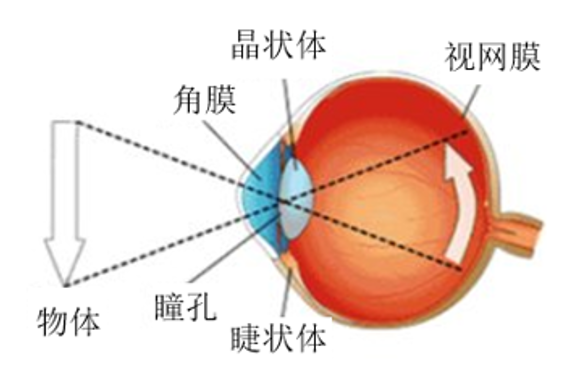 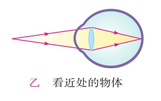 依靠眼睛调节能看清最远和最近的两个极限点分别叫做远点和近点。正常眼睛的远点在无限远，近点在大约10cm处。
薄
厚
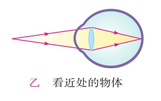 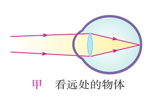 无限远
10cm
近点
远点
正常眼睛观察近处物体最清晰而又不疲劳的距离大约是25cm，这个距离叫做明视距离。
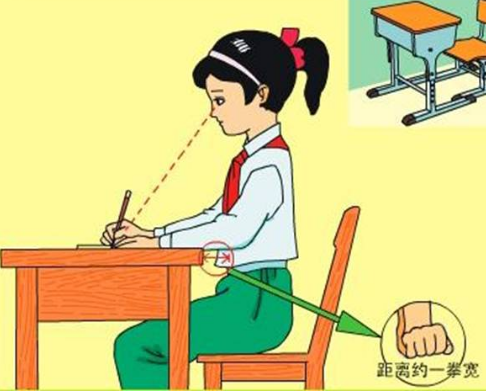 明视距离
25cm
预防近视眼的措施之一，就是读写时眼睛与书本的距离应保持在25cm左右。
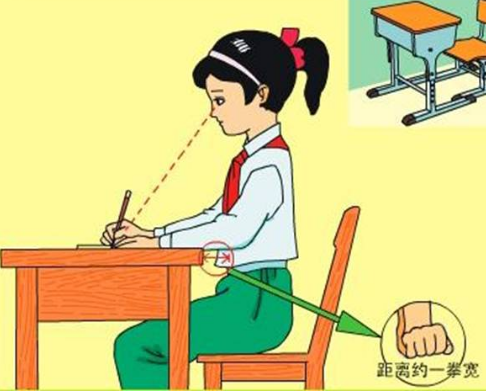 明视距离
25cm
二、近视眼及其矫正
近视眼睛只能看清近处的物体，看不清远处物体。
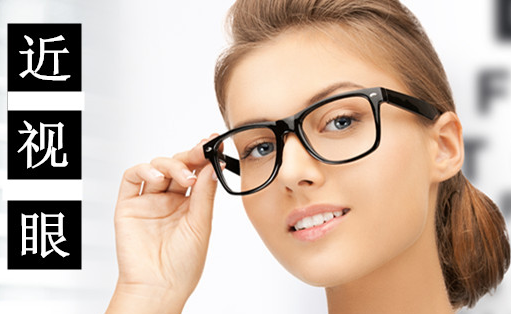 形成近视眼的原因是晶状体太厚，折光能力太强，或者眼球在前后方向太长，因此来自远处某点的光会聚在视网膜前，达到视网膜时已经不是一点而是一个模糊的光斑了。
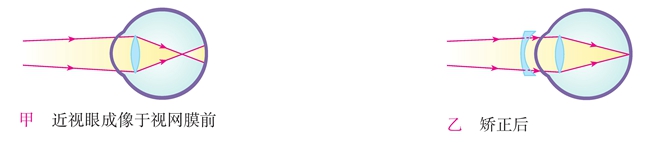 利用凹透镜能使光发散的特点，在眼睛前面放一个合适的凹透镜，就能使来自远处的光会聚在视网膜上。
近视眼：晶状体太厚，成像在视网膜前，用凹透镜矫正。
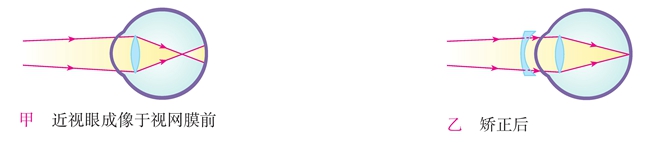 三、远视眼及其矫正
远视眼睛只能看清远处的物体，看不清近处物体。
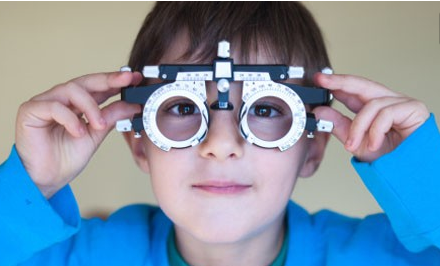 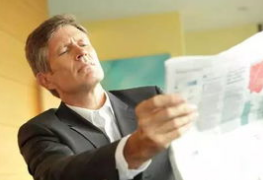 形成远视眼的原因是晶状体太薄，折光能力太弱，或者眼球在前后方向太短，因此来自近处某点的光会聚在视网膜后，在视网膜上形成一个模糊的光斑。
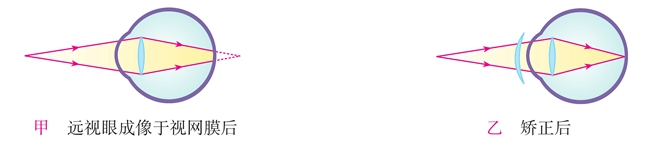 凸透镜能使光会聚，在眼睛前面放一个合适的凸透镜，就能使来自近处的光会聚在视网膜上。
远视眼：晶状体太薄，成像在视网膜后，用凸透镜矫正。
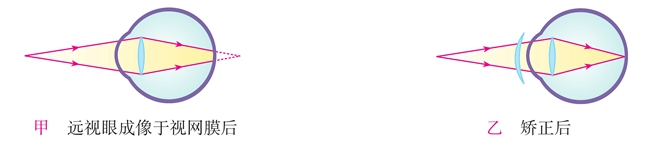 人们上了年纪以后，眼睛睫状体对晶状体的调节能力减弱，太近、太远的物体都看不清楚。
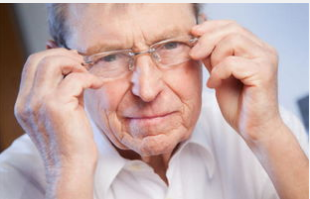 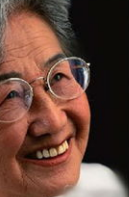 保护眼睛，预防近视
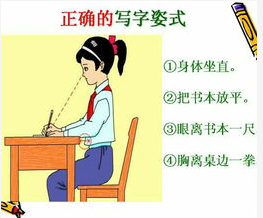 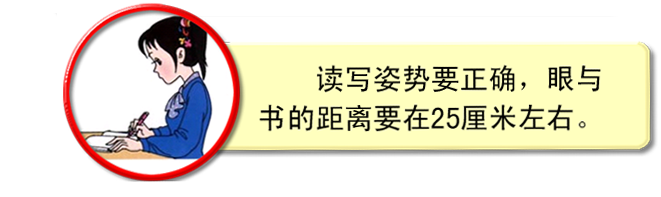 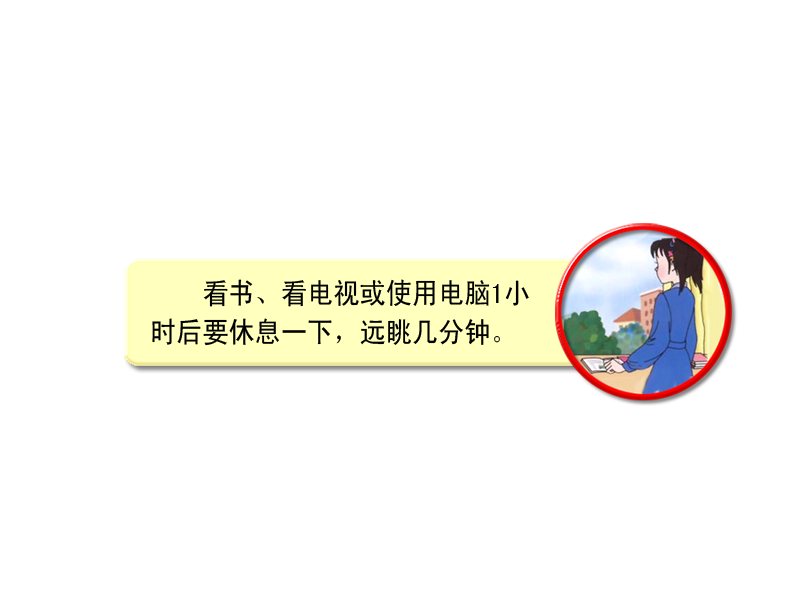 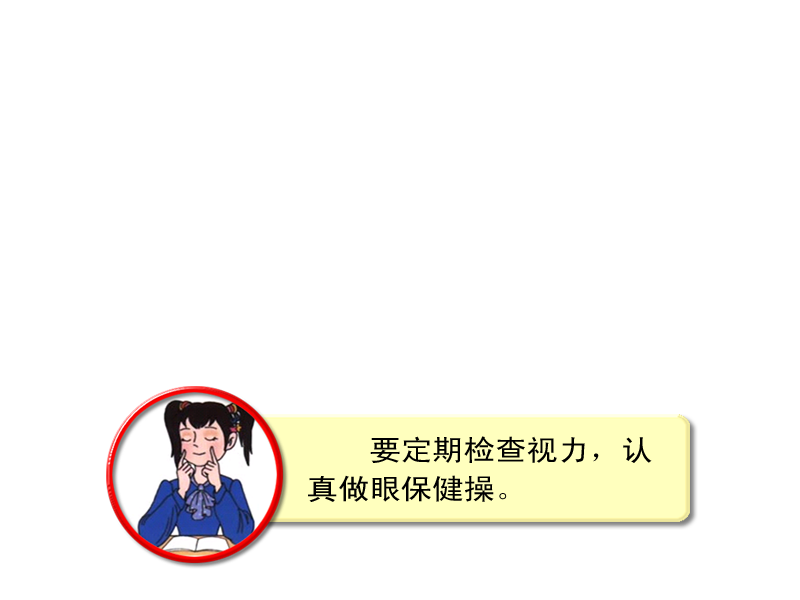 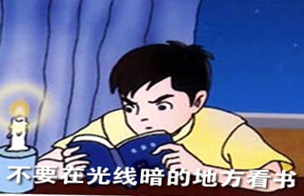 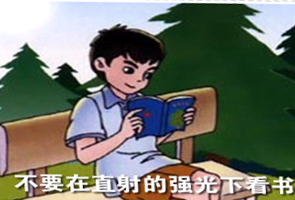 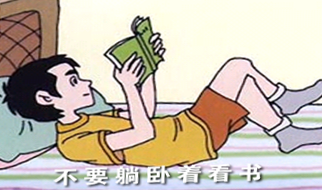 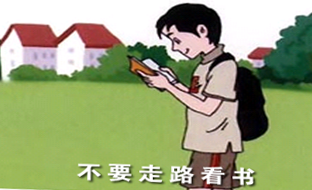 科学世界       眼睛的度数
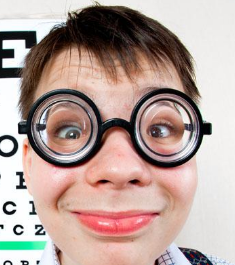 如果远视分严重，眼镜上凸透镜的折光本领应该大一些，透镜焦度就要大一些。平时说的眼镜片的度数，就是镜片焦度乘100的值。例如，100度远视镜片的透镜焦度是1m-1,它的焦距是1m。
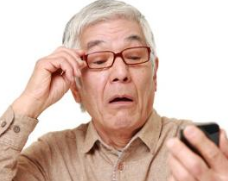 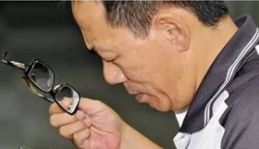 凸透镜（远视镜片）的度数是正数，凹透镜（近视镜片）的度数是负数。
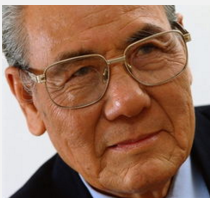 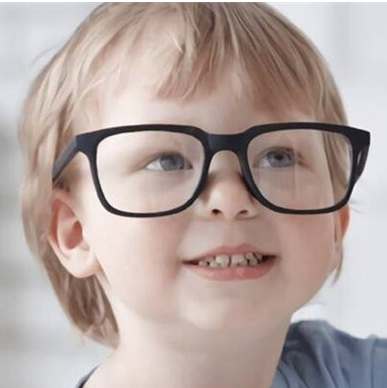 我的收获
眼睛的角膜和晶状体相当于一个凸透镜，它把来自物体的光会聚在视网膜上，形成物体的倒立缩小的实像
眼睛结构
眼睛和眼镜
近视眼
能看清楚近处的物体。原因是：晶状体变得太厚，折光的能力太强，成像在在视网膜前。
矫正方法：配戴凹透镜制成的近视眼镜
能看清楚远处的物体。原因是：晶状体变得太薄，折光能力太弱，成像在在视网膜后。
矫正方法：配戴凸透镜制成的老化镜
远视眼
达标练习
1.下列透镜能用于矫正近视眼的是（     ）
A
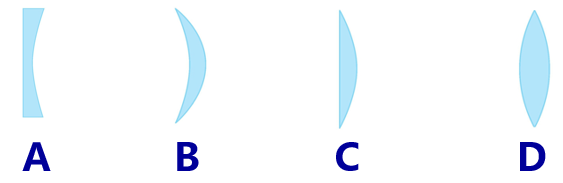 达标练习
2.下列属于用凹透镜矫正视力的是
                                          （      ）
A
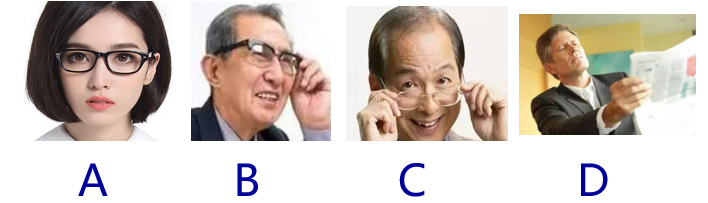 达标练习
3.下列属于近视眼成因的光路是（     ）
A
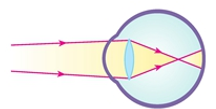 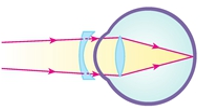 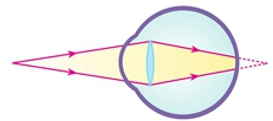 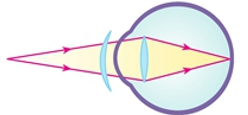 A                 B                 C              D
达标练习
4.下列属于远视眼矫正的光路是（     ）
C
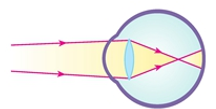 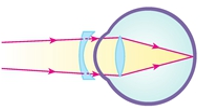 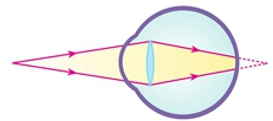 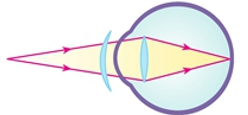 A                 B                 C              D
达标练习
5.下列说法中不正确的是           （    ）
A．人眼相当于一部活的照相机
B．人眼的视网膜相当于照相机的底片
C．近视眼的晶状体变厚折光能力太D．远视眼的晶状体变薄折光能力太强
D